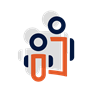 Pediatric Security
Detail: This document will serve as a reference guide for important components within the Pediatric Security Program policy..
Definitions: 
Pediatric patient- Person under 18 years of age who is being treated as an inpatient or outpatient
Abduction~ The action or an instance of forcibly taking an individual away against their will
Alarms~ Notification that the system has triggered and/or reached the second designated limit
Dead Space~ Area that does not have Wi-Fi signal
False Alarm~ Alert activated but did not actually happen
System Alert~ Notifications that the system has triggered and/or reached the first designated limit
Upon initial assessment, patient/parent/guardian will be asked if there is any personal 
circumstance the facility should be aware of that might place patient/parent/guardian 
at-risk.
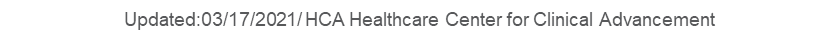 See next page for more info
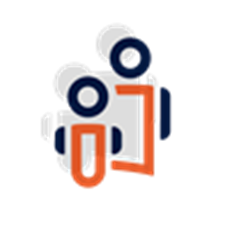 Pediatric Security
Pediatric units should minimize the number of times the pediatric patient is removed 
from the room or staff-supervised location. Number of times they are removed will be
determined by their specific treatment plan/needs.
Only clinical and non-clinical colleagues that conduct routine business within the 
department should have electronic access to the department. Pediatric colleagues 
should perform random security checks throughout the shift.
Empty/unoccupied room doors should be left open unless Fire Marshall or AHJ 
requires otherwise.
Distinctive ID badges will be turned in upon termination, resignation or
when individual is no longer associated with facility
Temporary ID badges issued to students or contractors will be returned to
a designated facility individual at end of shift/contracted hours
ID badges will be worn visibly on chest area to ensure picture, name, and
facility logo are facing outward and are unobstructed
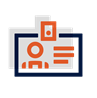 Application and activation of electronic pediatric security device should occur on 
admission to Pediatric Unit for all patients age 18 years or younger, regardless of risk 
assessment
Application of parent/guardian identification bands upon admission/arrival
Visitors
Admitting nurse will ask patient/parent/guardian to identify, in writing, visitors who are
restricted (this information should be included in hand-off.
Pediatric Inpatient Units have a process for visitor check-in. The visitor wrist band should
be a cut-away, non-transferable, disposable band with no patient identification. 

Parent Education
Provide education on security awareness, identification of facility personnel, and how to 
identify who is allowed to remove the patient from the room based on distinctive ID badge.
Parent/guardian should be encouraged to stay with pediatric patient. 
Parent/guardian to sign form acknowledging an understanding of pediatric security
education provided and shared responsibility for maintaining pediatric security during stay.
For more information, click this link for the full Pediatric Security 
Program Policy IP.PS.007.
Updated: 03/172021/ HCA Healthcare Center for Clinical Advancement